PRESENTAZIONE DEL PROGETTO DIDATTICO
Corso di Informatica Medica
Docente Sara Renata Francesca MARCEGLIA
OBIETTIVI
OBIETTIVO GENERALE:
Supportare il processo di medical decision making nella diagnosi dei disordini temporomandibilari
2
TIPOLOGIE DI PROGETTO
ORGANIZZAZIONE
Gruppi di studenti: da 2 a 4 componenti

Presentazione finale
Relazione scritta, che descriverà il lavoro svolto, secondo un template predefinito
Presentazione Power Point (o similare) utilizzata in fase di consegna
Artefatti software
4
IL CASO DI STUDIO
I TMD comprendono un insieme di diversi stati dolorosi e deficit motori a carico dell’articolazione mandibolare, che collega la mandibola al cranio e consente il movimento della masticazione, il parlato, lo sbadiglio e altri movimenti fondamentali nelle attività della vita quotidiana.
I TMD determinano un deterioramento della qualità della vita dei pazienti, dovuto alla difficoltà di articolare il linguaggio, di masticare e di deglutire.
I TMD sono una patologia complessa, che può derivare da diversi fattori che richiedono trattamenti diversi (a volte anche una terapia chirurgica)  il percorso diagnostico è molto tortuoso
LINEE GUIDA
Negli anni, si sono susseguite varie versioni di linee guida e raccomandazioni, basate sia su evidenze scientifiche sia su consenso
Anche se attualmente le linee guida diagnostiche (Diagnostic Criteria for TMD) hanno raggiunto un buon livello di definizione e consenso, rimangono molto articolate e richiedono molto tempo per essere portate a termine, soprattutto per il dentista non esperto.
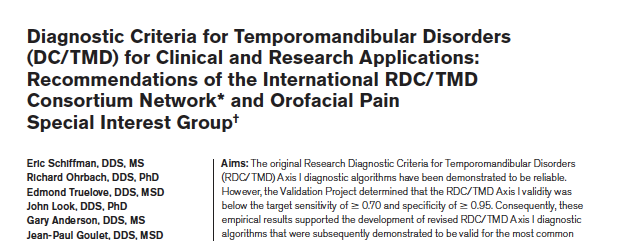 HARDWARE E SOFTWARE
7
TIPOLOGIA 1: PASSI PRINCIPALI
Studio della letteratura fornita
Ampliamento della ricerca bibliografica
Catalogazione della bibliografia di riferimento
Definizione dell’albero decisionale e del flusso informativo per la sua implementazione
Modellazione del processo
Pre-modeling (activity diagram di alto livello)
Modellazione concettuale (con particolare attenzione al class diagram)
Creazione delle interfacce dell’applicazione
Facoltativo: implementazione dell’applicazione
TIPOLOGIA 2: PASSI PRINCIPALI
Studio della letteratura fornita
Studio e test dei servizi Watson disponibili sulla piattaforma Bluemix
Catalogazione dei servizi
Addestramento di Watson
Modellazione del sistema
Pre-modeling (activity diagram di alto livello)
Modellazione concettuale (solo class diagram e use case diagram)
Definizione dell’architettura del sistema (servizi da utilizzare)
Implementazione del prototipo